МУНИЦИПАЛЬНОЕ  ДОШКОЛЬНОЕ  ОБРАЗОВАТЕЛЬНОЕ УЧРЕЖДЕНИЕ«Детский сад компенсирующего вида №1» Экологическое  воспитание дошкольников
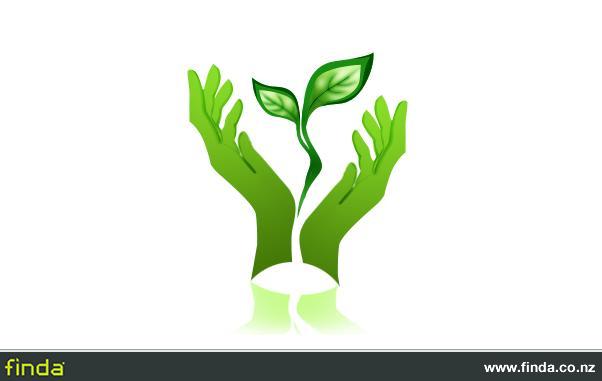 Подготовила: 
ст.воспитатель
Карякина Н.А.
Цель: Систематизировать знания педагогов о технологии экологического образования дошкольников. Повестка педагогического совета. - Основы методики экологического воспитания дошкольников. - Реализация системы экологического воспитания: теоретические основы методов и технологий. - Экологическая безопасность дошкольников.- Воспитание экологической культуры у детей в условиях города.
Понятия «экологическое образование» и «экологическое
воспитание» часто употребляются в качестве синонимов.
Экологическое образование рассматривается в нескольких аспектах:
- как процесс обучения, воспитания, развития личности, накопления опыта, ценностных ориентаций, поведенческих норм и специальных знаний, которые применяются в экологически грамотной деятельности и поведении в природе.
- как наука, изучающая закономерности экологического развития детей дошк. возраста средствами природы в педагогическом процессе детского сада.
- как приобщение дошкольников к экологической культуре, в процессе которого происходит экологическое развитие ребенка.
Целью и результатом экологического
Образования является экологическая
воспитанность, которая выражается в гуманном
отношении к природе:
эмоциональная отзывчивость на состояние животных и растений. 
интерес к природным объектам. 
стремление осуществлять с ними взаимодействие. 
желание и умение заботиться о живом.
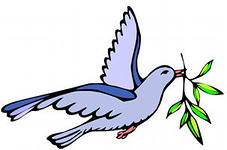 В младшем дошкольном возрасте это поддержка детского любопытства, желание рассматривать, прислушиваться, называть яркие признаки и свойства изучаемых объектов. 
В среднем дошкольном возрасте это сопровождение детской любознательности.
В старшем – познавательного интереса детей, развитие умения осуществлять элементарную поисковую деятельность самостоятельно, высказывать пред- положения, эвристические суждения.
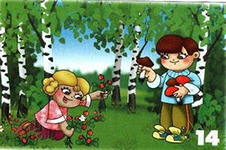 В настоящее время в соответствии с ФГОС в содержании экологического образования важное место занимает идея единства человека и природы, предполагающая формирование представлений о природе и человеке, способах их взаимодействия. 
Еще одна идея современного естествознания – идея системного строения природы.
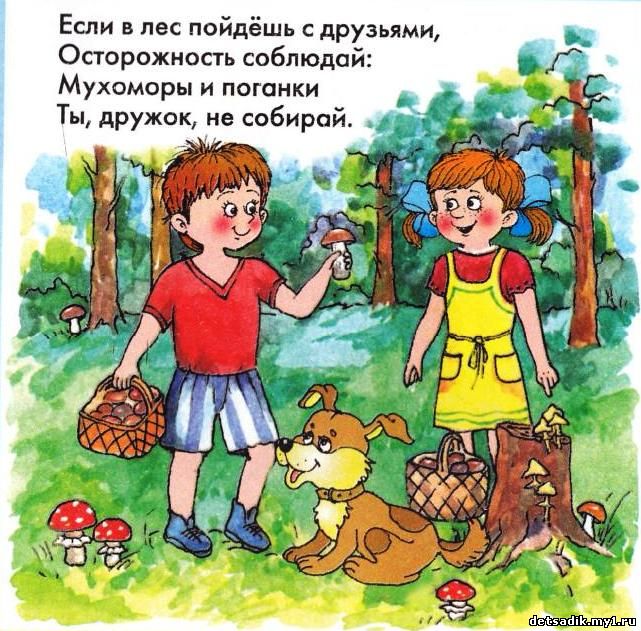 В чем специфика детской познавательно –исследовательской деятельности?
Элементарная поисковая д-ть – совместная д-ть воспитателя и детей, предполагающая высокую активность и самостоятельность дошкольников, открытие новых знаний и способов познания.
Детское экспериментирование- преобразующая д-ть детей, существенно изменяющая исследуемые объекты.
Познавательно –исследовательская деят –ть – активность ребенка, направленная на постижение особенностей объектов природного и предметного мира, связей между объектами, явлениями, их упорядочение и систематизацию.
Принятие  познавательных задач, поставленных взрослым
Самостоятельная постановка 
задач и их решение
Решение задач с помощью взрослого
В практике работы сада познавательно – исследовательская д-ть проявляется в виде детского экспериментирования с объектами природы.
Для этого необходимо:
- продумать условия постановки проблемной задачи
- сформулировать вопрос так, чтобы у детей возникли разные предположения
- подготовить условия для проверки нескольких из них
- обеспечить процесс самостоятельного поиска детьми верного решения.
В результате с помощью обобщающего вопроса необходимо стимулировать детей к высказыванию верного вывода.